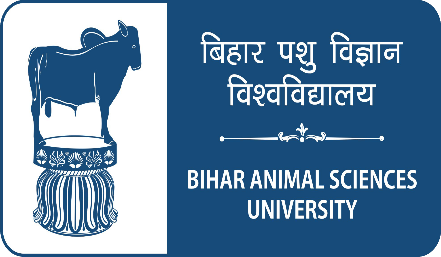 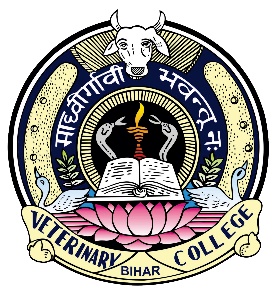 THE LIVE-STOCK IMPORTATION
 ACT, 1898
Dr. Ravi Shankar Kr Mandal
Assistant Professor
Veterinary Medicine
BVC, Patna
THE LIVE-STOCK IMPORTATION ACT, 1898
An Act to make better provision for the regulation of the importation of livestock (and live stock products)
to make better provision for the regulation of the importation or live stock which is liable to be affected by infectious or contagious disorders
1. Short title and local extent – Whole India
2. Definitions
“infectious or contagious disorders” includes tick-pest, anthrax, glanders, farcy, scabies and any other disease or disorder 
“live-stock” includes horses, kine, camels, sheep and any other animal which may be specified by the Central Government by notification in the Official Gazette
“import” means the bringing or taking, by sea, land or air 
“live-stock products” include meat and meat products of all kinds including fresh, chilled and frozen meat, tissue, organs of poultry, pig, sheep, goat; egg and egg powder, milk and milk products; bovine, ovine and caprine, embryos, ova, semen; pet food products of animal origin and any other animal product which may be specified
3. Power to regulate importation of live-stock.
The Central Government may, by notification in the Official Gazette, regulate, restrict or prohibit, any livestock which may be liable to be affected by infectious or contagious disorders, and of any fodder, dung, stable-litter, clothing harness or fittings appertaining to live-stock or that may have been in contact therewith. 
3A. Power to regulate Importation of live-stock products. —
The Central Government may, by notification in the Official Gazette, regulate, restrict or prohibit any live-stock product, which may be liable to affect human or animal health.
4. Power for State Government to make rules.—
(1) The State Government may make rules for the detention, inspection, disinfection of destruction of imported live-stock, and of fodder, dung, stable-litter, clothing harness or fittings appertaining to imported live-stock or that may have been in contact therewith and for regulating the powers and duties of the officers whom it may appoint in this behalf. 
(2) In making any rule under this section the State Government may direct that a breach thereof shall be punishable with fine which may extend to one thousand rupees. 
5. Protection to persons acting under Act.—No suit, prosecution or other legal proceeding shall lie against any person for anything in good faith done or intended to be done under this Act.
THE POISONS ACT, 1919
An Act to consolidate and amend the law regulating the importation, possession and sale of poisons 
1. Short title and extent- Whole India
2. Power of the State Government to regulate possession for sale and sale of any poison
(a) the grant of licences to possess any specified poison for sale, wholesale or retail, and fixing of the fee (if any) to be charged for such licences 
(b) the classes of persons to whom alone such licences may be granted 
(c) the classes of persons to whom alone any such poison may be sold 
(d) the maximum quantity of any such poison which may be sold to any one person 
(e) the maintenance by vendors of any such poison of registers of sales, the particulars to be entered in such registers, and the inspection of the same 
(f) the safe custody of such poisons and the labelling of the vessels, packages or coverings in which any such poison is sold or possessed for sale 
(g) the inspection and examination of any such poison when possessed for sale by any such vendor.
3. Power to prohibit importation into the States of any poison except under licence
4. Power to regulate possession of any poison in certain areas.
6. Penalty for unlawful importation
on a first conviction, with imprisonment for a term which may extend to three months, or with fine which may extend to five hundred rupees, or with both, and 
on a second or subsequent conviction, with imprisonment for a term which may extend to six months, or with fine which may extend to one thousand rupees, or with both